Connected 4 Health
PROCENA STANJA UHRANJENOSTI 
Politehnički Institut Bragança
Projekat broj: 2021-1-RO01- KA220-HED-38B739A3
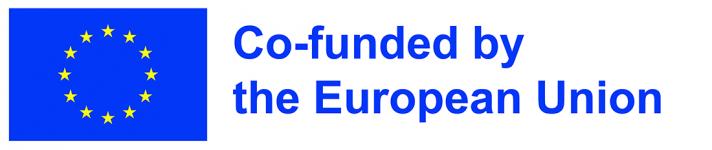 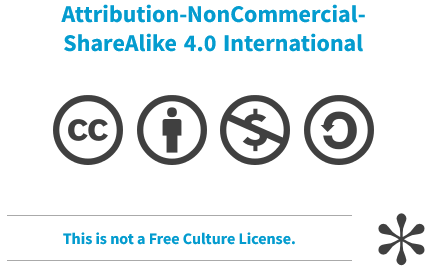 Podrška koju je Evropska komisija pružila pri izradi ove prezentacije ne predstavlja čin odobravanja sadržaja, koji odražava isključivo stavove autora, te se Komisija ne može smatrati odgovornom za bilo koje moguće korišćenje informacija koje su ovde sadržane.
2
Procena stanja uhranjenosti
Uključuje metode i tehnike za proveru stanja uhranjenosti pojedinaca 

Cilj: utvrditi potencijalne probleme, pružajući pomoć i podršku u oporavku i održavanju zdravlja
3
Procena stanja uhranjenosti
Predstavlja rezultat ravnoteže između unosa hranljivih materija i potreba za hranljivim materijama
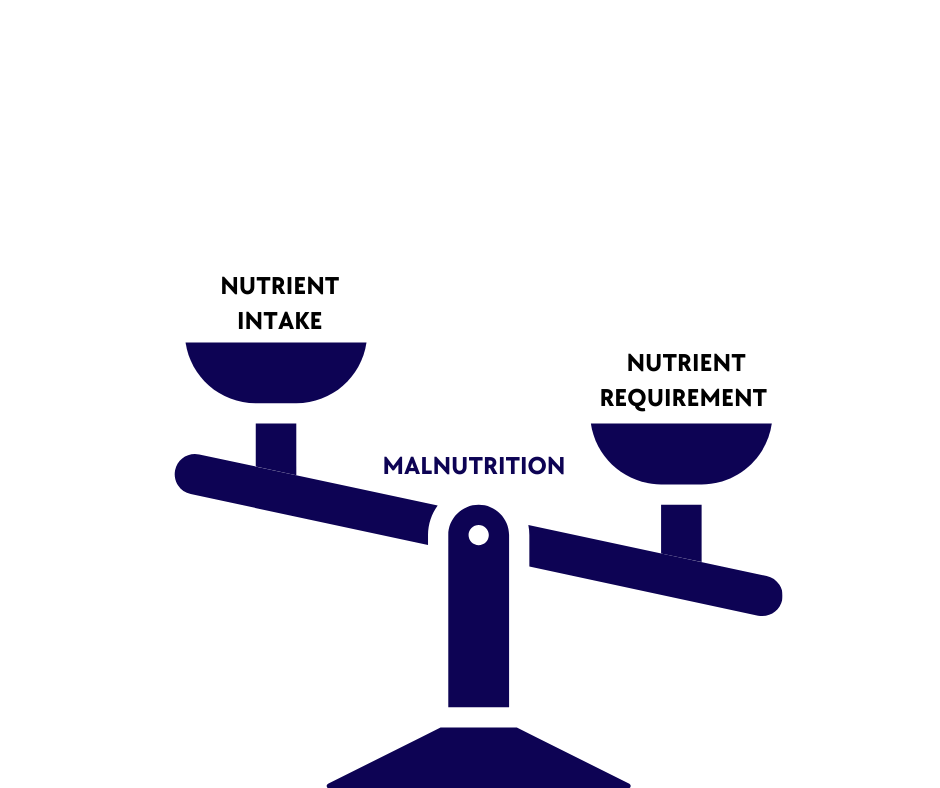 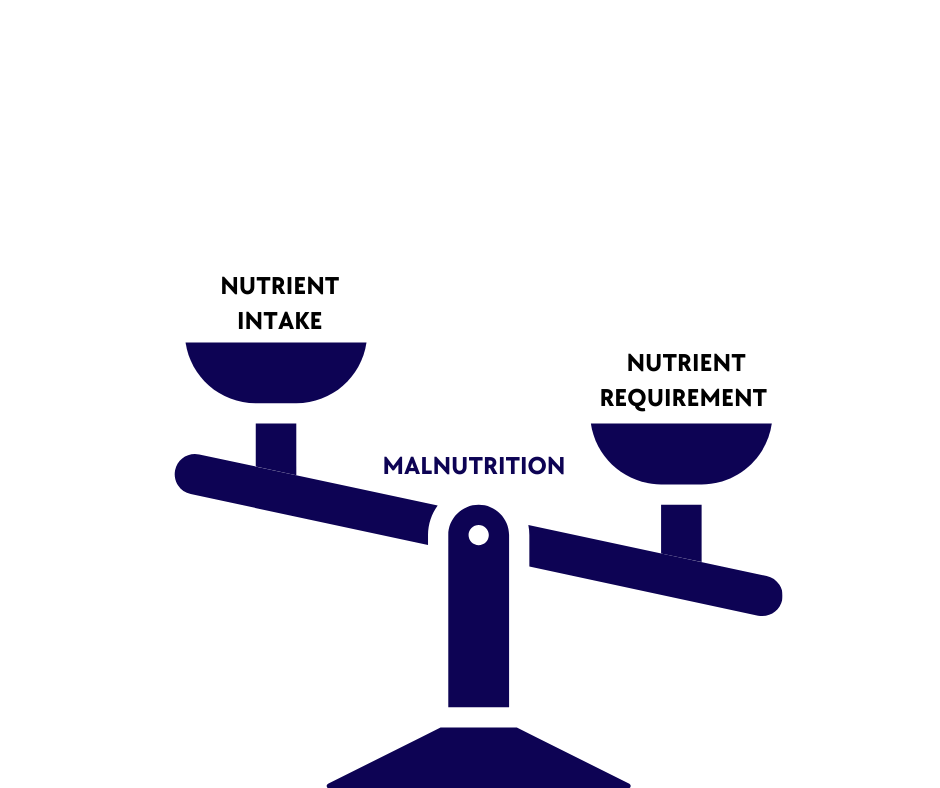 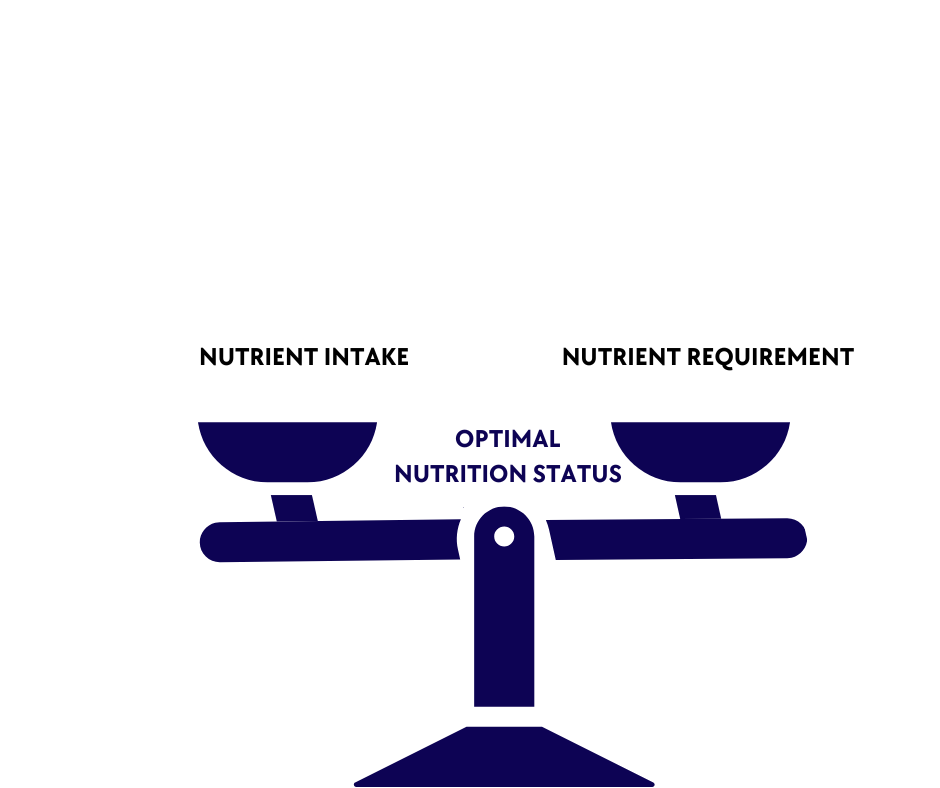 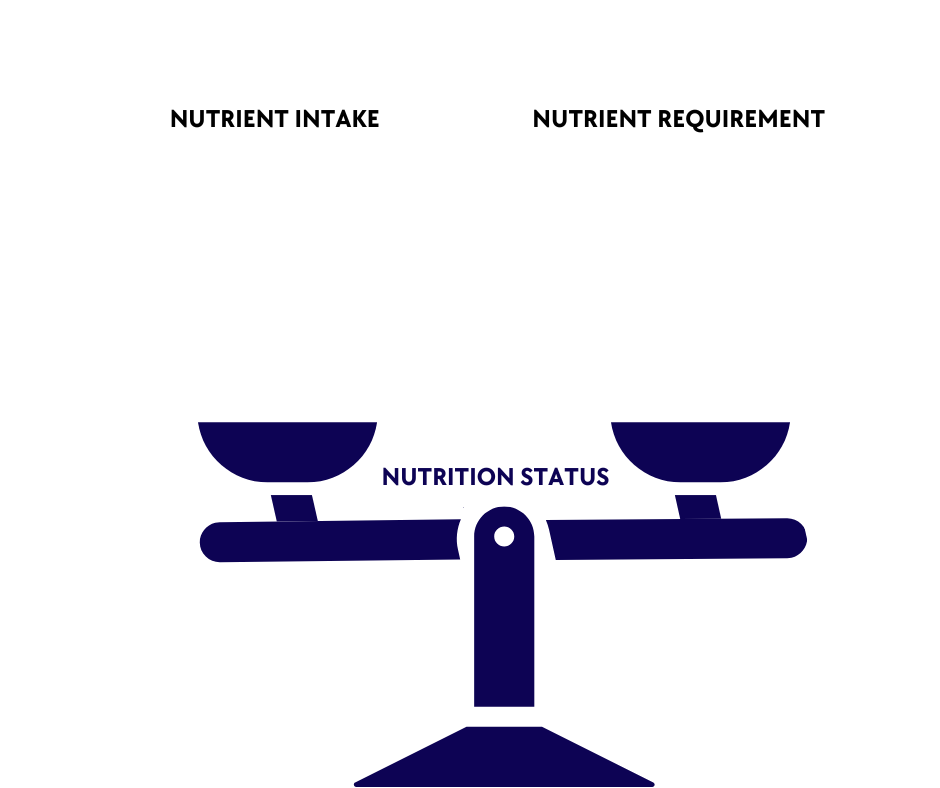 4
Procena stanja uhranjenosti
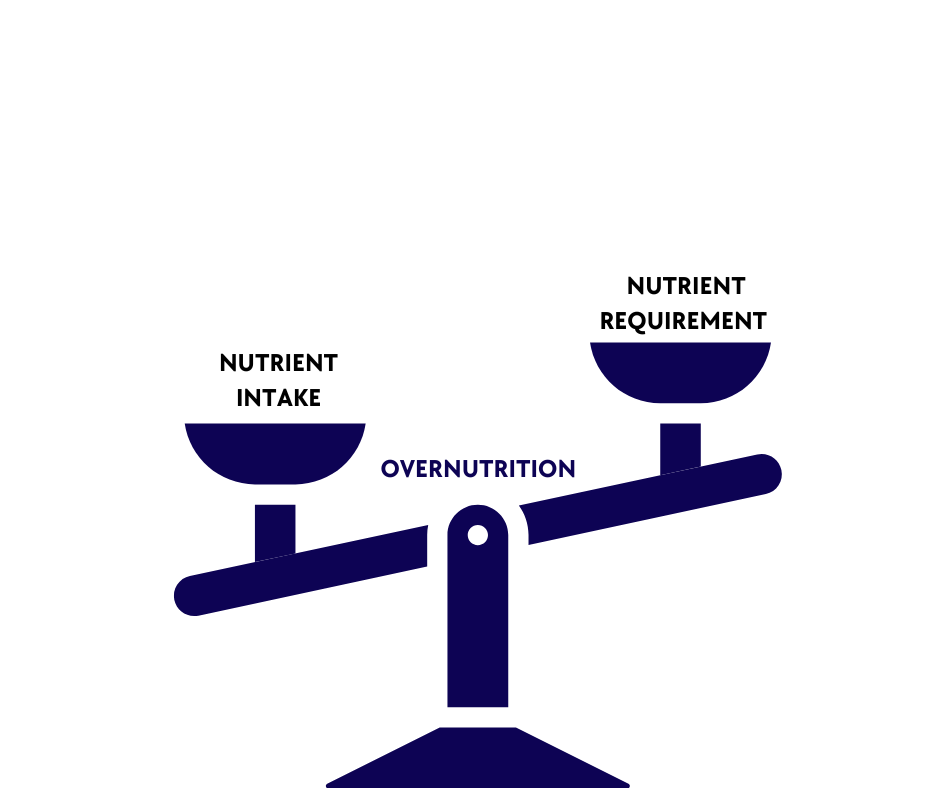 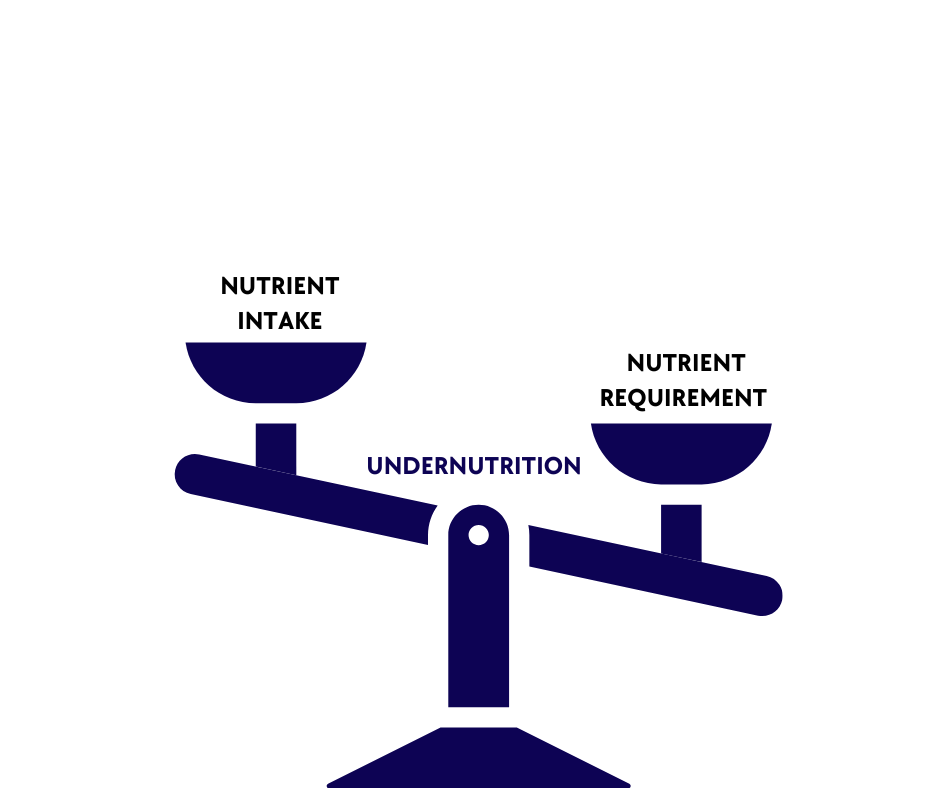 5
ABCD Metoda
A: Antropometrijska ispitivanja
B: Biohemijska ispitivanja
C: Klinička ispitivanja
D: Dijetetska ispitivanja
6
A - Antropometrijske metode
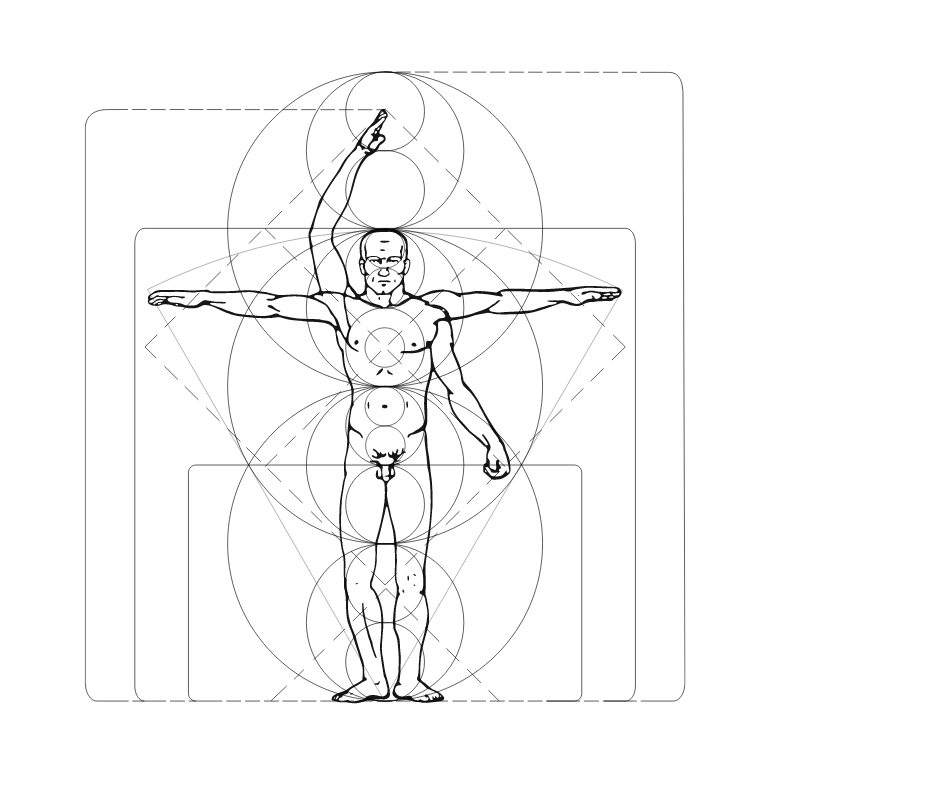 Predstavljaju spoljašnje merenje ljudskog tela
Odražavaju zdravstveno stanje i stanje uhranjenosti
Često se porede sa standardima ili se primenjuju u prediktivnim jednačinama
7
A - Antropometrijske metode
TELESNA TEŽINA
Višak ili manjak nepovoljno utiče na morbiditet i mortalitet
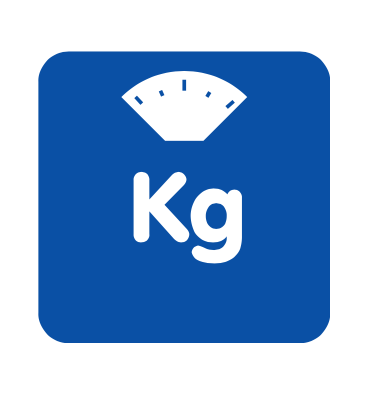 8
A - Antropometrijske metode
VISINA
Meri se pomoću samostojećeg stadiometra ili onog koji je pričvršćen na odgovarajućoj visini za zid
Mogu se obaviti i druga antropometrijska merenja na osnovu kojih se može proceniti visina:
Dužina lakatne kosti
Visina kolena
Poluraspon
9
A - Antropometrijske metode
Indeks telesne mase – BMI  (Odrasli)
Je pokazatelj težine u odnosu na visinu koji se može koristiti za klasifikaciju prekomerne težine i gojaznosti
Težina (Kg) / Visina*Visina (m2)
10
A - Antropometrijske metode
BMI iznad preporučenih vrednosti povećava rizik od nastanka i razvoja određenih bolesti, uključujući dijabetes tipa 2, bolesti srca, osteoartritis
Veoma nizak BMI povećava rizik od osteoporoze i komplikacija povezanih sa neuhranjenošću
11
A - Antropometrijske metode
Primer
Težina= 72 Kg, Visina= 1.65m
BMI = 72 / (1.65*1.65) = 26.45  -> Prekomerna telesna težina
 Povećan rizik od komorbiditeta
12
A - Antropometrijske metode
Indeks telesne mase – BMI (Deca)
Za decu i tinejdžere se koriste BMI percentili uzimajući u obzir uzrast i pol
13
A - Antropometrijske metode
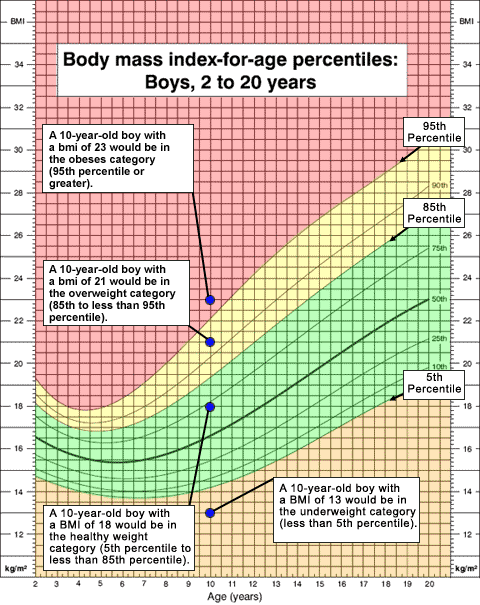 *Tačke preseka za decu uzrasta između 2 i 18 godina
14
https://www.who.int/tools/child-growth-standards/standards/weight-for-age
A - Antropometrijske metode
OBIM STRUKA
15
A - Antropometrijske metode
ODNOS OBIMA STRUKA I KUKOVA
Odnos obima struka i kukova (WHR) je koristan pokazatelj zdravstvenih rizika povezanih sa gojaznošću
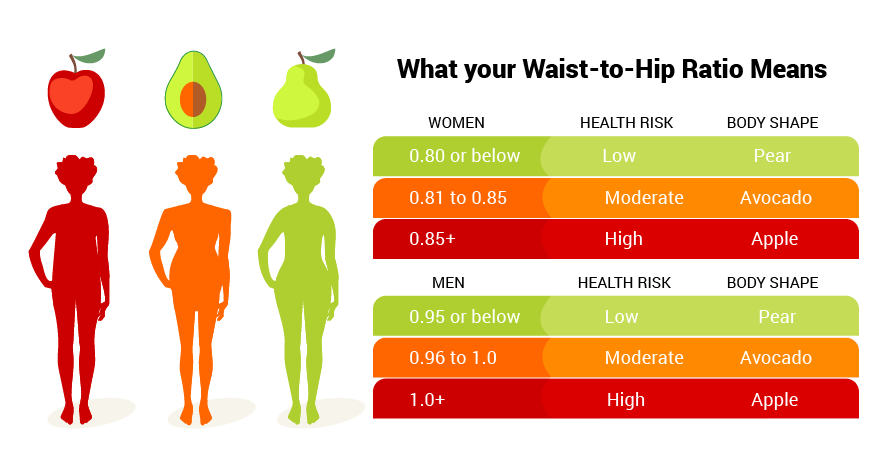 https://www.nestle-caribbean.com/wellness-tools/waist-hip-ratio/about
16
A - Antropometrijske metode
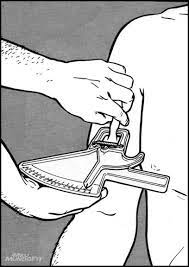 DEBLJINA KOŽNOG NABORA
Odnos između potkožnih masti i ukupnih telesnih masti može se ispitati merenjem debljine kožnih nabora na određenim mestima na telu kako bi se procenila adipoznost
17
A - Antropometrijske metode
BIOELEKTRIČNA IMPEDANSA 
Analiza bioelektrične impedanse je jednostavna, neinvazivna metoda koja se koristi za procenu ukupne količine vode u organizmu, kao i sastava tela
18
B - Biohemijske metode
Biohemijsko ispitivanje podrazumeva proveravanje nivoa hranljivih materija u krvi, urinu ili stolici pacijenta.
Rezultati laboratorijskih testova i analiza mogu pružiti obučenim zdravstvenim radnicima korisne informacije o zdravstvenim problemima koji mogu uticati na apetit ili ishranu.
19
B - Biohemijske metode
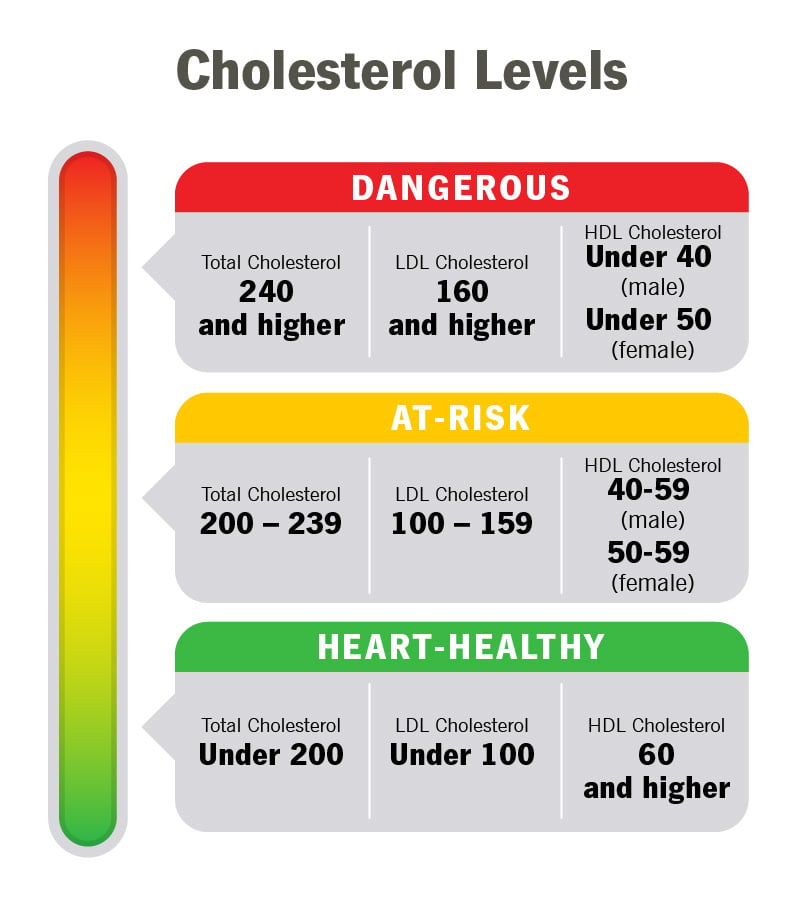 Holesterol
Ispituje se metabolizam masti kako bi se procenio rizik od kardiovaskularnih bolesti
20
https://my.clevelandclinic.org/health/articles/11920-cholesterol-numbers-what-do-they-mean
B - Biohemijske metode
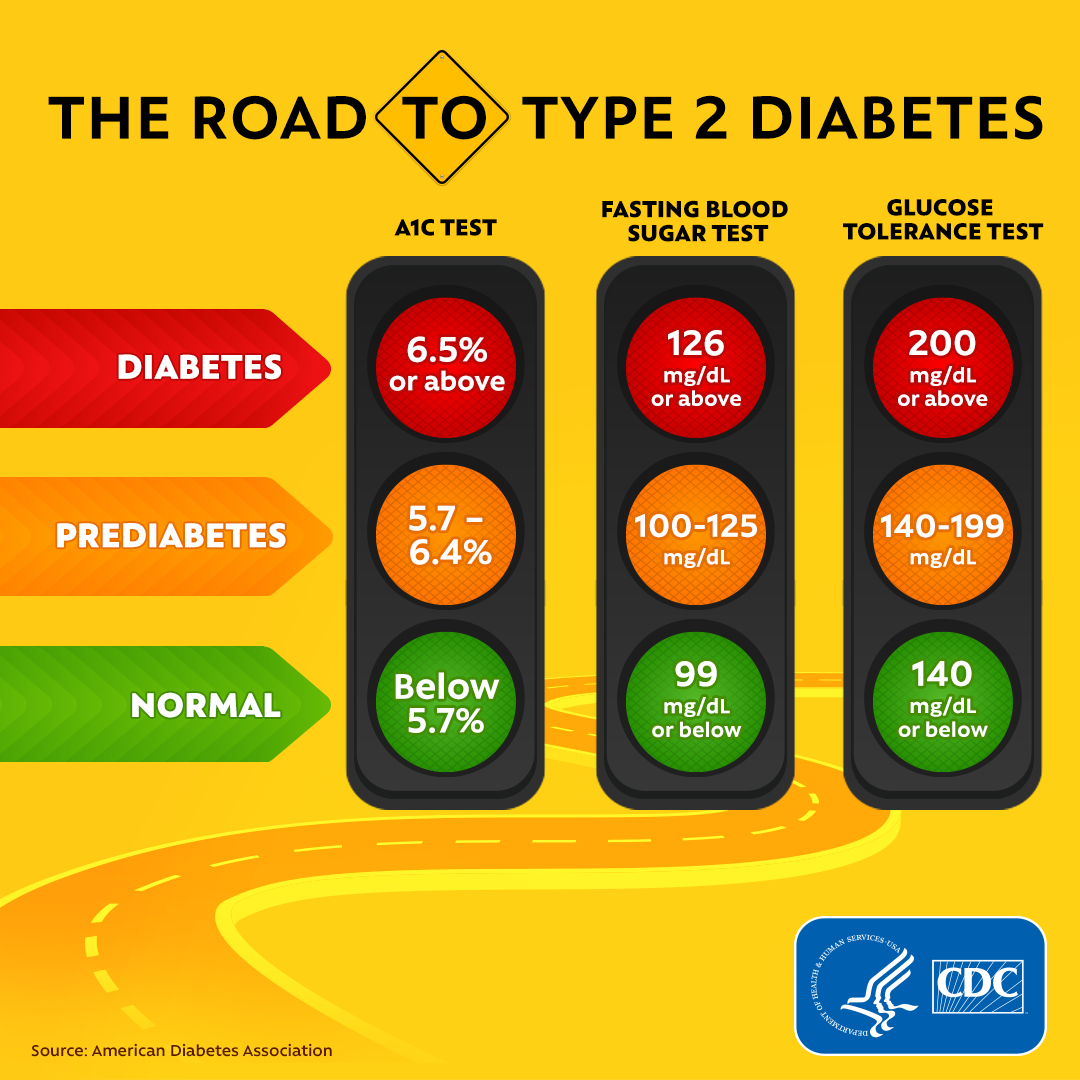 Testovi za dijabetes
21
https://www.cdc.gov/diabetes/pdfs/library/socialmedia/road-to-diabetes-infographic.pdf
C - Kliničke metode
Klinička procena uključuje proveru vidljivih znakova nutritivnih nedostataka
Kosa, usta, nokti, koža, oči, jezik, mišići, kosti
Anamneza; lekovi
Faktori rizika od nastanka bolesti (pušenje, konzumiranje alkohola, prekomerna težina)
Simptomi (groznica, dijareja, povraćanje)
22
D - Dijetetska ispitivanja
Retrospektivne metode
24-časovni upitnik o ishrani (24 HR)
Istorija ishrane
Upitnik o učestalosti konzumiranja hrane i pića
Kratki upitnik o učestalosti konzumiranja hrane i pića
23
D - Dijetetska ispitivanja
Aktuelne metode
Evidencija o izmerenim namirnicama tj. dnevnici ishrane
Evidencija o namirnicama sa procenjenom težinom
Dvostruka analiza 
Evidencije pomoću elektronske opreme (mobilni telefoni, kamere, fotoaparati)
24
D - Dijetetska ispitivanja
Usklađenost sa smernicama za ishranu zasnovanim na grupama namirnica

https://www.fao.org/nutrition/education/food-based-dietary-guidelines
25
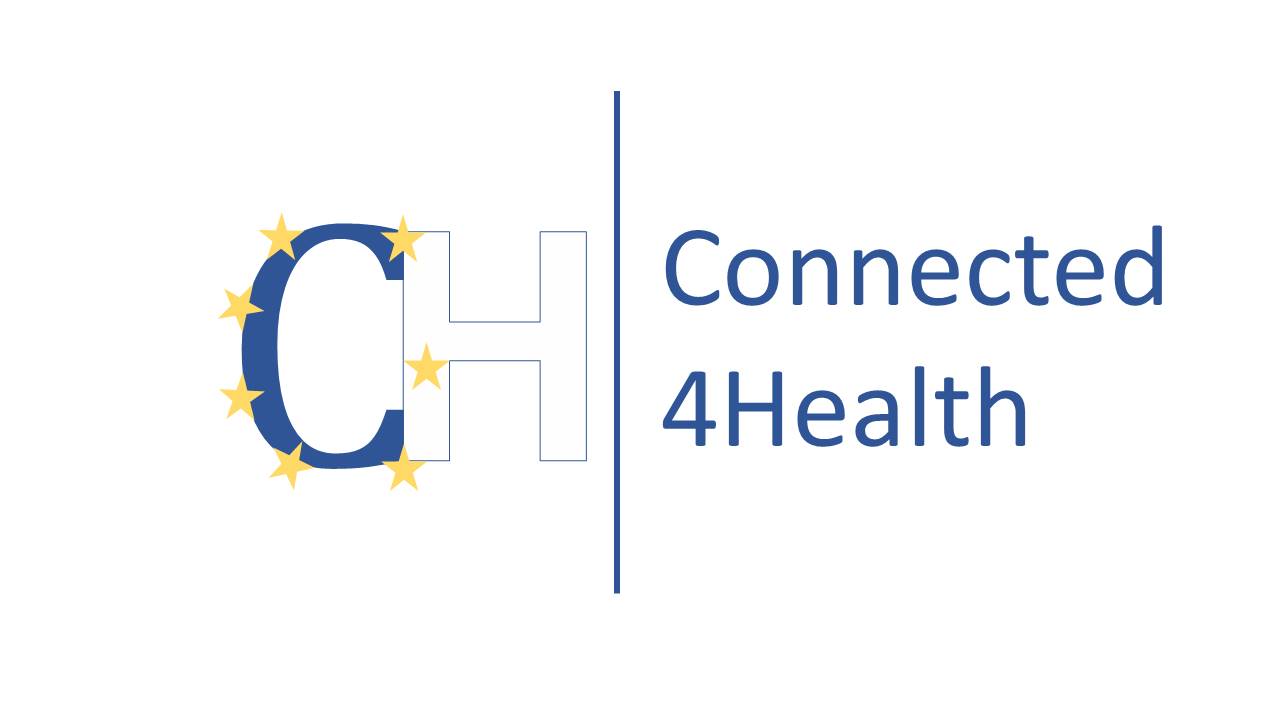 Politehnički Institut Bragança
26